※参考資料※
資料①
こんにちは　ケアマネです
入院が決まった時、または入院された場合は、必ず下記までご連絡ください。
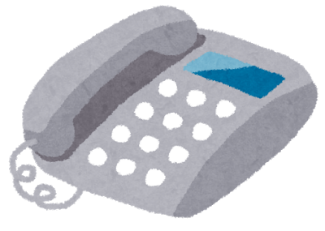 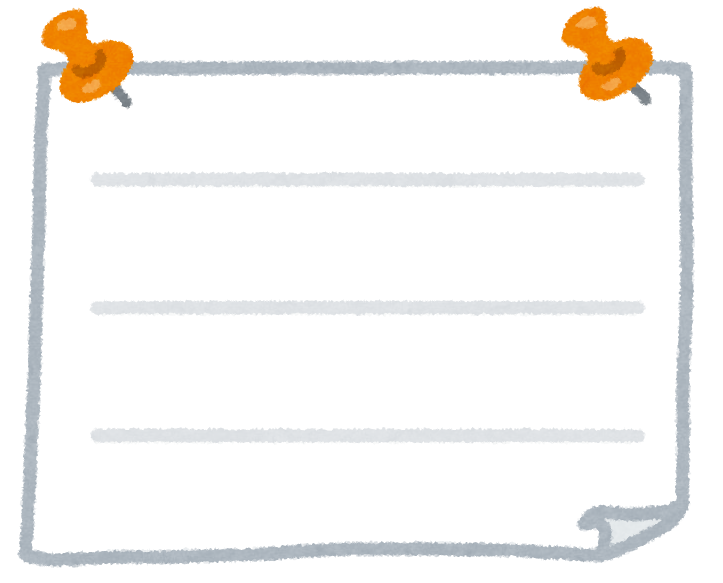 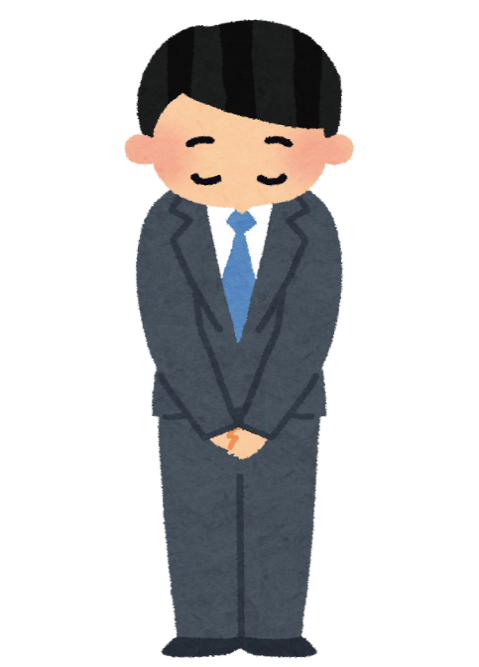 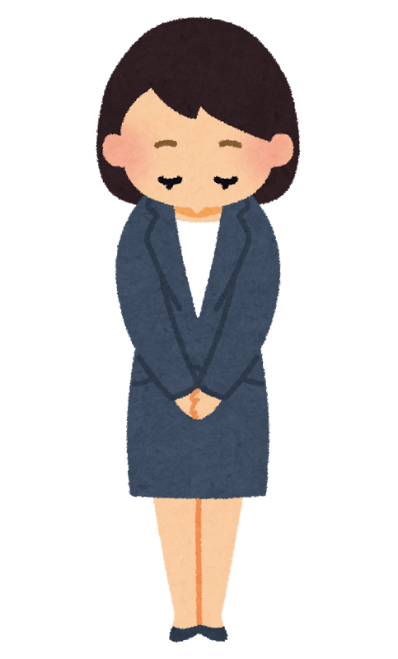 11
事業所名
担当ケアマネ
連絡先　　　　　　ー